Pertemuan 6
HAK DAN KEWAJIBAN WARGA NEGARA
DR.Poni Sukaesih Kurniati, S.IP., M.Si
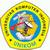 Pengertian Hak dan Kewajiban Warga Negara
warga negara adalah warga suatu negara yang ditetapkan berdasarkan peraturan perundang-undangan.
Poni Sukaesih Kurniati, S.IP., M.Si
DR. Poni Sukaesih Kurniati, S.IP., M.Si.
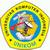 Asas Kewarganegaraan(asas kewarganegaraan umum)
Asas kelahiran (Ius Soli)
Asas keturunan (Ius Sanguinis)
Asas Kewarganegaraan Tunggal
Asas Kewarganegaraan Ganda Terbatas
Poni Sukaesih Kurniati, S.IP., M.Si
DR. Poni Sukaesih Kurniati, S.IP., M.Si
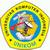 Asas Kewarganegaraan Khusus
Asas Kepentingan Nasional
Asas Perlindungan Maksimum
Asas Persamaan di dalam Hukum dan pemerintahan
Asas kebenaran substantif
Asas non-diskriminatif
Asas pengakuan dan penghormatan terhadap HAM
Asas keterbukaan
Asas publisitas
DR. Poni Sukaesih Kurniati, S.IP., M.Si
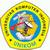 Masalah Status Kewarganegaraan
Apatride
Bipatride
Multipatride
DR. Poni Sukaesih Kurniati, S.IP., M.Si
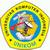 Tata Cara Memperoleh Kewarganegaraan Indonesia
Karena kelahiran
Karena Pengangkatan
Karena dikabulkan permohonan
Karena kewarganegaraan
Karena perkawinan
Karena pernyataan
DR. Poni Sukaesih Kurniati, S.IP., M.Si
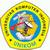 Hak Warga Negara
Mendapatkan pendidikan
Mendapatkan pengajaran
Mendapatkan perlindungan
Mendapatkan pekerjaan
Mendapatkan penghidupan yang layak
Hak di pilih dan memilih
dsb
Kewajiban Warga Negara
Wajib tunduk kepada pembatasan yang ditetapkan dengan undang-undang untuk menjamin pengakuan serta penghormatan atas hak dan kebebasan orang lain.
Wajib mengikuti pendidikan dasar.
Wajib membayar pajak
dsb
DR. Poni Sukaesih Kurniati, S.IP., M.Si
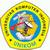 Hak negara/pemerintah
Menciptakan peraturan dan undang-undang yang dapat mewujudkan ketertiban dan keamanan bagi keseluruhan rakyat.
Melakukan monopoli terhadap sumber daya yang menguasai hajat hidup orang banyak.
Memaksa setiap warga negara untuk taat pada hukum yang berlaku.
DR. Poni Sukaesih Kurniati, S.IP., M.Si
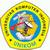 Kewajiban negara/pemerintah
Melindungi segenap bangsa Indonesia dan seluruh tumpah darah Indonesia.
Memajukan kesejahteraan umum.
Mencerdaskan kehidupan bangsa.
Ikut melaksanakan ketertiban dunia berdasarkan perdamaian abadi dan keadilan sosial.
Negara menjamin kemerdekaan tiap-tiap penduduk memeluk agama dan kepercayaannya.
DR. Poni Sukaesih Kurniati, S.IP., M.Si
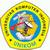 Kewajiban negara/pemerintah
Negara wajib membiayai pendidikan khususnya pendidikan dasar.
Pemerintah berkewajiban mengusahakan dan menyelenggarakan satu sistem pendidikan nasional.
Negara memprioritaskan angaran pendidikan sekurang-kurangnya 20% dari anggaran belanja negara dan belanja daerah.
Pemerintah memajukan ilmu pengetahuan dan teknologi dengan menjunjung tinggi nilai-nilai agama dan persatuan bangsa untuk kemajuan peradaban serta kesejahteraan umat manusia.
DR. Poni Sukaesih Kurniati, S.IP., M.Si
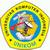 Kewajiban negara/pemerintah
Negara memajukan kebudayaan manusia di tengah peradaban dunia dan menjamin kebebasan masyarakat dengan memelihara dan mengembangkan nilai-nilai budayanya.
Negara menghormati dan memelihara bahasa daerah sebagai kekayaan kebudayaan nasional.
Negara menguasai cabang-cabang produksi terpenting bagi negara dan menguasai hajat hidup orang banyak.
Negara menguasai bumi, air, dan kekayaan alam demi kemakmuran rakyat.
Negara berkewajiban memelihara fakir miskin dan anak-anak terlantar.
DR. Poni Sukaesih Kurniati, S.IP., M.Si
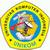 Kewajiban negara/pemerintah
Negara mengembangkan sistem jaminan sosial bagi seluruh rakyat dan memberdayakan masyarakat yang lemah dan tidak mampu sesuai dengan martabat kemanusiaan.
Negara bertanggung jawab atas persediaan fasilitas pelayanan kesehatan dan fasilitas pelayanan umum yang layak.
DR. Poni Sukaesih Kurniati, S.IP., M.Si
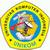 Karakteristik Warga Negara Yang Bertanggungjawab
Memiliki rasa hormat dan tanggung jawab.
Bersikap kritis
Melakukan diskusi dan dialog
Bersikap terbuka
Rasional
Adil
Jujur
DR. Poni Sukaesih Kurniati, S.IP., M.Si
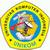 Karakteristik Warga Negara  Yang Mandiri
Memiliki kemandirian
Memiliki tanggungjawab pribadi, politik, dan ekonomi sebagai warga negara
Menghargai martabat manusia dan kehormatan pribadi
Berpartisipasi dalam urusan kemasyarakatan dengan pikiran dan sikap yang santun
Mendorong berfungsinya demokrasi konstitusional yang sehat.
DR. Poni Sukaesih Kurniati, S.IP., M.Si
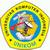